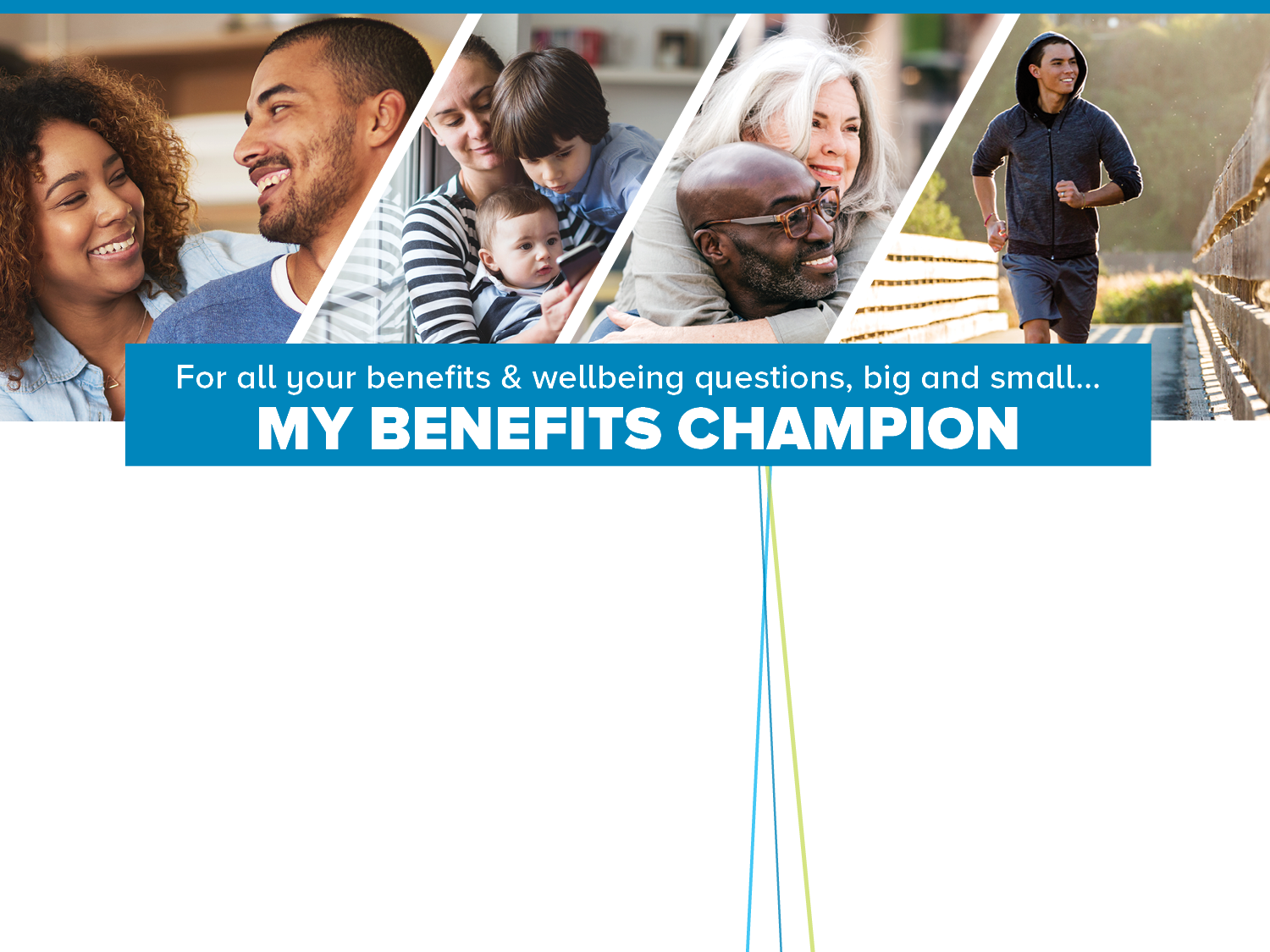 Get Help within 24 hours
PHONE: 855-OUR-CHAMP (855-687-2426)

EMAIL: 
champion@hubinternational.com 

FAX: 866-667-2529

HOURS: Monday - Friday 7 a.m. to 5:30 p.m. PT
Free for You & Your Household!
Understanding your benefits 
Resolving claims issues
Finding a provider
Getting a new ID card
Determining eligibility
Defining QLEs
Obtaining pre-authorizations
Enrolling in your benefits
Researching wellness options
Demystifying Medicare
And more
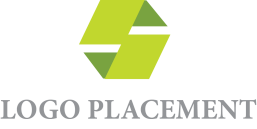 [Speaker Notes: Blank background slide – can be used to emphasize a key point and when you have a limited amount of text.  
Do not use for your entire presentation. Use white background slide (page 9 or 10) for text slides]
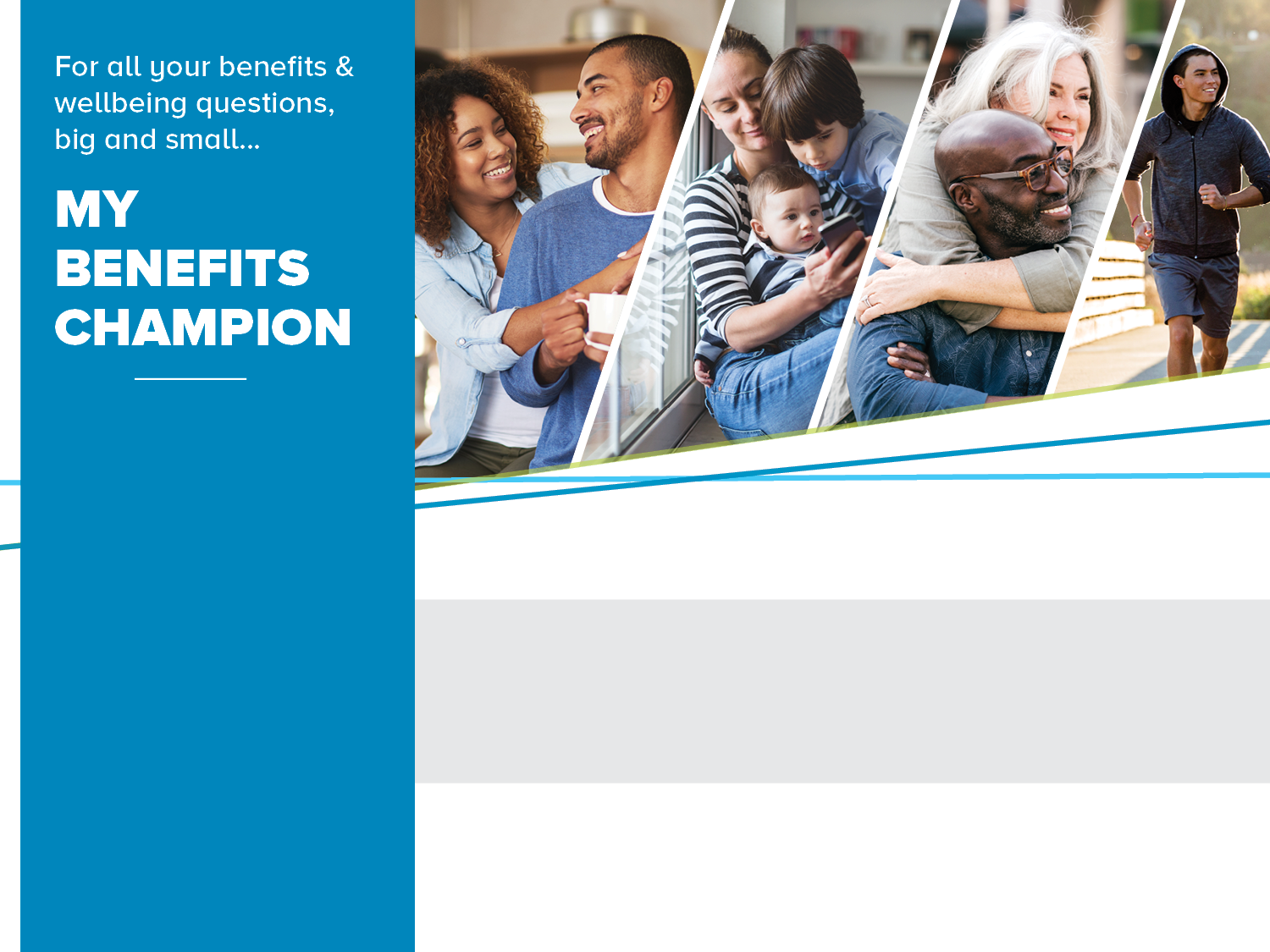 Get Help within 24 hours
Understanding your benefits 
Resolving claims issues
Finding a provider
Getting a new ID card
Determining eligibility
Defining QLEs 
Obtaining pre-authorizations
Enrolling in your benefits
Researching wellness options
Demystifying Medicare
And more
PHONE: 855-OUR-CHAMP (855-687-2426)
EMAIL: champion@hubinternational.com 
FAX: 866-667-2529
HOURS: Monday - Friday 7 a.m. to 5:30 p.m. PT
Free for You & Your Household!
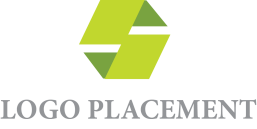 [Speaker Notes: Blank background slide – can be used to emphasize a key point and when you have a limited amount of text.  
Do not use for your entire presentation. Use white background slide (page 9 or 10) for text slides]
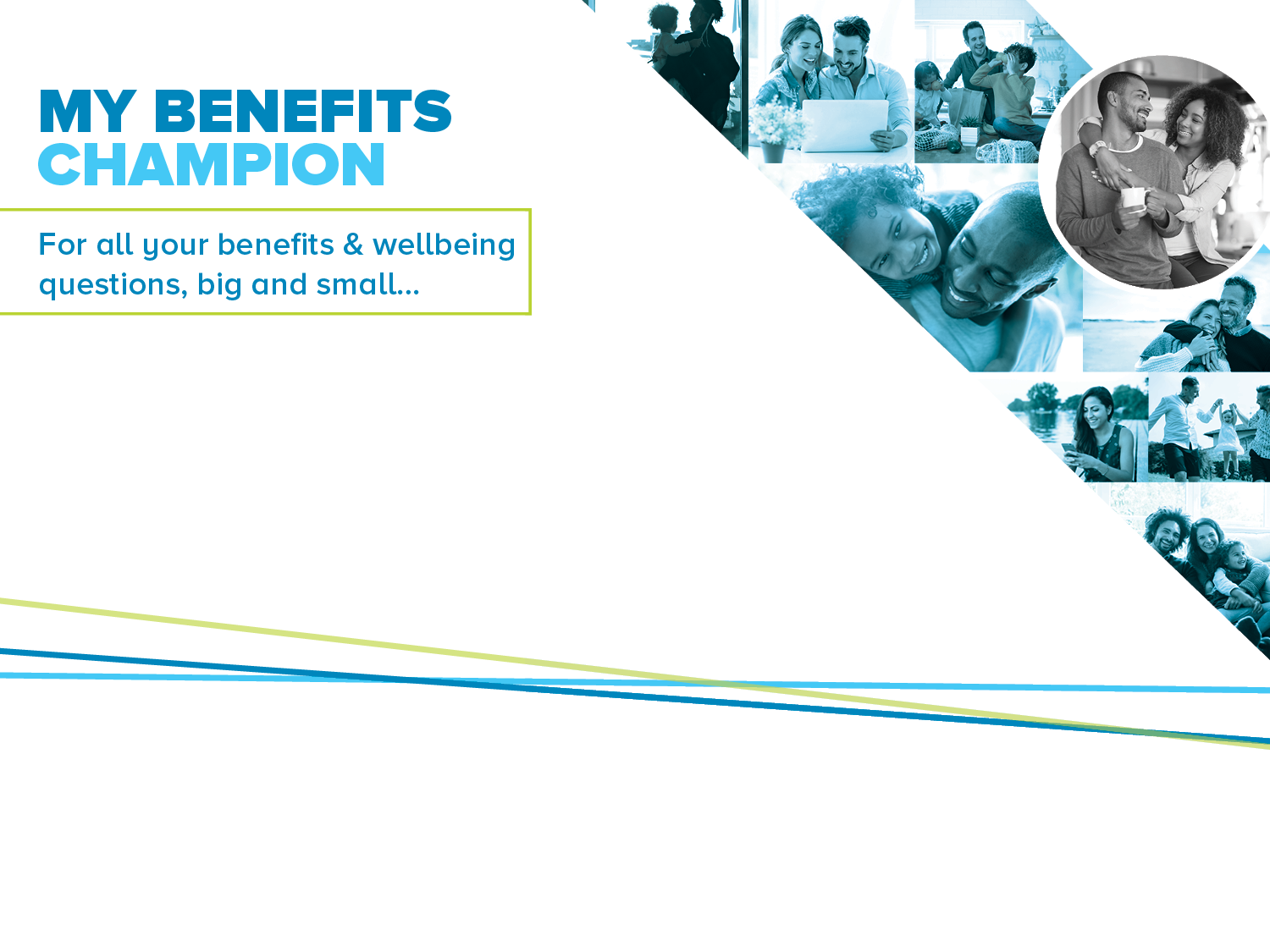 Get Help within 24 hours
Researching wellness options
Demystifying Medicare
And more
Understanding your benefits 
Resolving claims issues
Finding a provider
Getting a new ID card
Determining eligibility
Defining QLEs 
Obtaining pre-authorizations
Enrolling in your benefits
PHONE: 855-OUR-CHAMP (855-687-2426)
EMAIL: champion@hubinternational.com 
FAX: 866-667-2529
HOURS: Monday - Friday 7 a.m. to 5:30 p.m. PT
Free for You & Your Household!
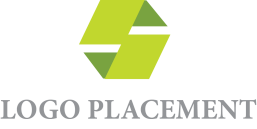 [Speaker Notes: Blank background slide – can be used to emphasize a key point and when you have a limited amount of text.  
Do not use for your entire presentation. Use white background slide (page 9 or 10) for text slides]